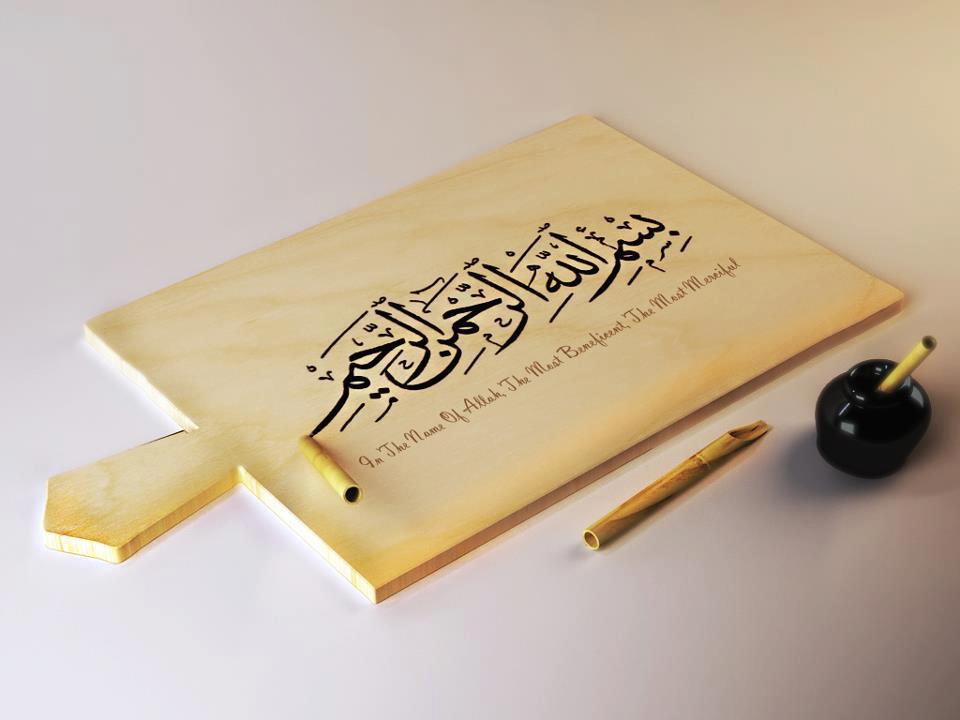 4/17/2020
FAN - 705 (Dr. Shahid Mahmood Rana)
1
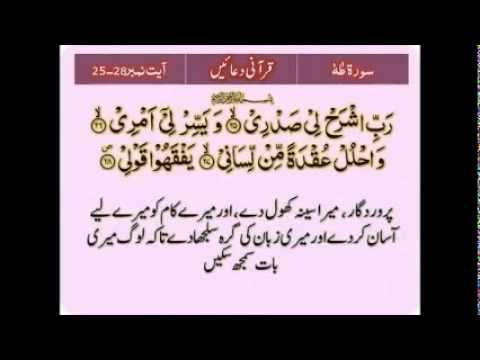 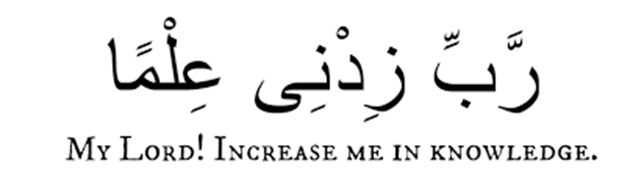 4/17/2020
FAN - 705 (Dr. Shahid Mahmood Rana)
2
FST- 202. ELEMENTS OF FOOD AND NUTRITION 3(3-0)(FINAL TERM COURSE)
B. Sc. (Hons). Food Science and Technology
Semester-IV  (R+SS)
Spring-2020
Session: 2018-2022
Dr. Shahid Mahmood Rana
Associate  Professor
INSTITUTE OF FOOD SCIENCE AND NUTRITION (IFSN)
UNIVERSITY OF SARGODHA, SARGODHA-PAKISTAN
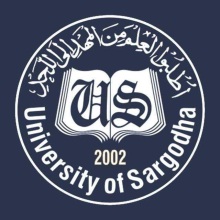 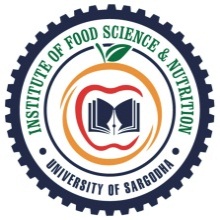 4/17/2020
FAN - 705 (Dr. Shahid Mahmood Rana)
3
FST-202. COURSE CONTENTS (FINAL TERM)
4/17/2020
FAN - 705 (Dr. Shahid Mahmood Rana)
4
FST-202: L # 26, 27, 28
LIPIDS AND NUTRITION
4/17/2020
FAN - 705 (Dr. Shahid Mahmood Rana)
FATS AND OILS
TYPES
FUNCTIONS
DIETARY REQUIREMENTS
CONTENT IN FOOD
FAT SUBSTITUTES
4/17/2020
FAN - 705 (Dr. Shahid Mahmood Rana)
6
LIPIDS - INTRODUCTION
LIPIDS - GROUP OF NATURALLY OCCURRING SUBSTANCES
SOLUBLE IN ORGANIC SOLVENTS 
 CHLOROFORM 
 DIETHYL ETHER
 CARBON TETRACHLORIDE
 PETROLEUM ETHER  
INSOLUBLE OR SPARINGLY SOLUBLE 
 WATER
4/17/2020
FAN - 705 (Dr. Shahid Mahmood Rana)
7
LIPIDS - INTRODUCTION
“LIPIDS ARE GROUP OF NATURALLY OCCURRING SUBSTANCES SOLUBLE IN ORGANIC SOLVENTS LIKE CHLOROFORM, DIETHYL ETHER, CARBON TETRACHLORIDE, PETROLEUM ETHER  AND INSOLUBLE OR SPARINGLY SOLUBLE IN WATER”.
4/17/2020
FAN - 705 (Dr. Shahid Mahmood Rana)
8
LIPIDS AND NUTRITION
TYPES
SIMPLE LIPIDS				Fats
 			Oils
 			Waxes 
COMPOUND LIPIDS 				Phospholipids						Glycolipids 						 	Lipoproteins 	
DERIVED LIPIDS  				Fatty acids							Alcohols 							Hydrocarbons
SUBSTANCES ASSOCIATED WITH LIPIDS IN NATURE  							Tocopherols							K-vitamins							Steroids
4/17/2020
FAN - 705 (Dr. Shahid Mahmood Rana)
9
LIPIDS - INTRODUCTION
CHEMICALLY, LIPIDS CONSIST OF 	C 								H								O
SOME ALSO CONTAIN 			P & N
SOME NUTRITIONALLY IMPORTANT LIPIDS
					FATS AND OILS
					PHOSPHOLIPIDS
					GLYCOLIPIDS 
					STEROLS 
					STEROIDS
4/17/2020
FAN - 705 (Dr. Shahid Mahmood Rana)
10
FATS AND OILS
SIMPLE LIPIDS 
FATS
SOLID AT AMBIENT TEMPERATURE  (Approx: 25 °C)
CONTAIN 2 OR 3 SATURATED FATTY ACIDS WITH GLYCEROL 
OILS
LIQUID AT AMBIENT TEMPERATURE (Approx: 25 °C)
HAVE AT LEAST ONE UNSATURATED FATTY ACID WITH  GLYCEROL MOLECULE
4/17/2020
FAN - 705 (Dr. Shahid Mahmood Rana)
11
FATS AND OILS
CHEMICALLY, ESTERS OF FATTY ACIDS WITH GLYCEROL 
MONO-GLYCERIDES: ONE MOLECULE OF FATTY ACIDS + 01 MOLECULE OF GLYCEROL
DI-GLYCERIDES: TWO MOLECULES OF FATTY ACIDS + 01 MOLECULE OF GLYCEROL
TRI-GLYCERIDES: THREE MOLECULES OF FATTY ACIDS + 01 MOLECULE OF GLYCEROL 
MOST FATS AND OILS ARE TRIGLYCERIDES
4/17/2020
FAN - 705 (Dr. Shahid Mahmood Rana)
12
FUNCTIONS- FATS AND OILS
SEVERAL ROLES: NUTRITIONAL, FUNCTIONAL, SENSORY
PROVIDE ENERGY: 9 KCAL OR 37.7 KJ/G
PROVIDE ESSENTIAL FATTY ACIDS 
LINOLEIC ACID 
LINOLENIC ACID
CARRY FAT-SOLUBLE VITAMINS
A, D, E, K
DISSOLVE FLAVOURS, COLOURS, MAKE FOOD ATTRACTIVE
4/17/2020
FAN - 705 (Dr. Shahid Mahmood Rana)
13
FUNCTIONS- FATS AND OILS
MAKE FOOD MORE PALATABLE
LUBRICATE FOOD MAKING EASIER TO SWALLOW
PROVIDE FEELING OF SATIETY
PROVIDE:
FATTY ACIDS
CHOLESTEROL: FORM CELL MEMBRANES IN ALL BODY ORGANS 
HELP FORMATION OF:
RETINA
CENTRAL NERVOUS SYSTEM
4/17/2020
FAN - 705 (Dr. Shahid Mahmood Rana)
14
FATS AND OILS – FUNCTIONS
STORED FAT IN BODY
SERVE AS ENERGY RESERVE
PROTECT ORGANS (HEART, KIDNEY, VISCERA) FROM SHOCK AND INJURY
HELP MAINTAIN CONSTANT BODY TEMPERATURE BY PROVIDING INSULATING LAYER UNDER SKIN 
CONTRIBUTE TO BODY SHAPE
4/17/2020
FAN - 705 (Dr. Shahid Mahmood Rana)
15
FATTY ACIDS
CHAIN OF CARBON ATOMS, EACH WITH HYDROGEN ATOMS ATTACHED 
CHAIN ENDS IN ACIDIC GROUP (--COOH)
--COOH ABLE TO COMBINE WITH GLYCEROL 
DOZENS OF FATTY ACIDS IN NATURE
4/17/2020
FAN - 705 (Dr. Shahid Mahmood Rana)
16
FATTY ACIDS
FAs DIFFER IN
NUMBER OF CARBON ATOMS 
DOUBLE BONDS 
CLASSIFIED ON THE BASIS OF
CHAIN LENGTH
CHEMICAL STRUCTURE 
NUTRITIONAL REQUIREMENTS
4/17/2020
FAN - 705 (Dr. Shahid Mahmood Rana)
17
CLASSIFICATION: CHAIN LENGTH
SHORT CHAIN FATTY ACIDS 	
  CONTAIN ≤ 8 CARBON 
	LOW MELTING POINT
	MORE EASILY DIGESTED THAN LONG CHAIN FATTY  ACIDS
EXAMPLES: 
ACETIC (C-2) 		BUTYRIC (C-4) 
CAPROIC (C-6)  	CAPRYLIC ACIDS (C-8)
4/17/2020
FAN - 705 (Dr. Shahid Mahmood Rana)
18
CLASSIFICATION: CHAIN LENGTH
LONG CHAIN FATTY ACIDS
CONTAIN ≥ 10 CARBON ATOMS
MELTING POINT RISES AS CHAIN LENGTH INCREASES
EXAMPLES
CAPRIC ACID (C-10) 	  		LAURIC ACID (C-12) 
MYRISTIC ACID (C-14) 	  		PALMITIC ACID (C-16)
PALMITOLEIC ACID (C-16)  		STEARIC ACID (C-18) 
OLEIC ACID (C-18) 	  		LINOLEIC ACID (C-18) 
LINOLENIC ACID (C-18)	  		
ARACHIDIC ACID (C-20)
ARACHIDONIC ACID (C-20)
4/17/2020
FAN - 705 (Dr. Shahid Mahmood Rana)
19
CLASSIFICATION: CHEMICAL STRUCTURE
SATURATED FATTY ACIDS
GENERAL FORMULA CnH2nO2 OR CnH2n+1.COOH
CONTAIN MAXIMUM NUMBER OF HYDROGEN ATOMS THEIR CHEMICAL STRUCTURE WILL PERMIT  
HAVE NO DOUBLE BONDS IN THEIR STRUCTURE
QUITE STABLE 
HIGHER MELTING POINT 
ANIMAL FATS, HYDROGENATED FATS - CONTAIN MORE SATURATED FATTY ACIDS THAN PLANT AND FISH OILS
4/17/2020
FAN - 705 (Dr. Shahid Mahmood Rana)
20
CLASSIFICATION: CHEMICAL STRUCTURE
SATURATED FATTY ACIDS – CONT…
LAURIC, MYRISTIC AND PALMITIC RAISE  BLOOD SERUM CHOLESTEROL LEVEL
OCCUR MOST COMMONLY
PALMITIC ACID WIDELY DISTRIBUTED, MAY CONTRIBUTE  10–50 % OF TOTAL FATTY ACIDS IN ANY FOOD
PALMITIC ACID MAKES
UP TO 35 % OF ALL FATTY ACIDS IN ANIMAL FATS
UP TO 17 % IN PLANT OILS AND FISH
4/17/2020
FAN - 705 (Dr. Shahid Mahmood Rana)
21
CLASSIFICATION: CHEMICAL STRUCTURE
PALM, PALM KERNEL AND COCONUT OILS:
CONTAIN MORE SATURATED FATTY ACIDS THAN OTHER PLANT OILS 
INTAKE SATURATED FATTY ACIDS SHOULD NOT PROVIDE  MORE THAN 10 % ENERGY
4/17/2020
FAN - 705 (Dr. Shahid Mahmood Rana)
22
SATURATED FATTY ACIDS: SOURCES
Fatty Acid    Mol. formula	C 	Sources 
Arachidic 		C20H40O2	20 	Groundnut Oil
Stearic		C18H36O2	18 	Most Fats and Oils
Palmitic		C16H32O2	16 	Palm Oil
Myristic		C14H28O2 	14 	Butter, Coconut
Lauric			C12H24O2	12 	Coconut oil
Capric			C10H20O2	10 	Coconut oil
Caprylic		C8H16O2	 8 	Coconut oil
Caproic		C6H12O2	 6 	Butter
Butyric		C4H8O2	 4 	Butter
4/17/2020
FAN - 705 (Dr. Shahid Mahmood Rana)
23
CLASSIFICATION: CHEMICAL STRUCTURE
UNSATURATED FATTY ACIDS
GENERAL FORMULA: 
CnH2n-1COOH OR
CnH2n-3.COOH OR 
 CnH2n-5.COOH
ONE OR MORE DOUBLE BONDS IN STRUCTURE  
SUSCEPTIBLE TO SPOILAGE - REACT WITH AIR  
LOWER MELTING POINT THAN SATURATED FATTY ACIDS
4/17/2020
FAN - 705 (Dr. Shahid Mahmood Rana)
24
CLASSIFICATION: CHEMICAL STRUCTURE
PLANT AND FISH OILS 
PROPORTIONATELY MORE UNSATURATED FATTY ACIDS THAN ANIMAL FATS 
IN NATURE, OLEIC ACID (18 C ATOMS, ONE DOUBLE BOND) MOST COMMON 
MOST FATS CONTAIN 30 TO 65 % OF THEIR TOTAL FATTY ACIDS AS OLEIC
4/17/2020
FAN - 705 (Dr. Shahid Mahmood Rana)
25
UNSATURATED FATTY ACIDS
MONOUNSATURATED FATTY ACIDS HAVE NO EFFECT ON BLOOD CHOLESTEROL
POLYUNSATURATED FATTY ACIDS 
TWO OR MORE DOUBLE BONDS
HELP REDUCE BLOOD CHOLESTEROL LEVEL
LESS EFFECTIVE IN REDUCING CHOLESTEROL THAN SATURATED FATTY ACIDS IN RAISING
4/17/2020
FAN - 705 (Dr. Shahid Mahmood Rana)
26
UNSATURATED FATTY ACIDS
LINOLEIC ACID (C 18, 2 DOUBLE BONDS) ABUNDANT IN PLANT OILS 
COTTON SEED, GROUNDNUT, SOYBEAN, CORN, SUNFLOWER AND SAFFLOWER OILS CONTAIN
70 TO 91 % POLYUNSATURATED FATTY ACIDS
ONLY 9 TO 26 % SATURATED FATTY ACIDS
4/17/2020
FAN - 705 (Dr. Shahid Mahmood Rana)
27
UNSATURATED FATTY ACIDS & SOURCES
Fatty Acids 	Mol. 		C	double bond & Source 
Caproleic 		C10H18O2	10 	1 Butter fat
Lauroleic 		C12H22O2	12 	1 Butter fat
Myristoleic 	C14H26O2	14 	1 Butter fat
Palmitoleic 	C16H30O2 	16 	1 Fish oils, beef
Oleic 		C16H30O2	18 	1 Most fats, oils
Elaidic 		C18H34O2	18 	1 Butter fat
4/17/2020
FAN - 705 (Dr. Shahid Mahmood Rana)
28
EXAMPLES: UNSATURATED FATTY ACIDS & SOURCES
Vaccenic 		C18H34O2	18 	1 Butter fat
Linoleic  		C18H32O2	18 	2 Most veg oils
Linolenic 		C16H30O2	18 	3 Soybean, Canola
Cadoleic 		C20H38O2	20 	1 Some fish oils
Arachidonic 	C20H32O2	20 	4 Lard
Erucic 		C22H42O2	22 	1 Canola, rapeseed
4/17/2020
FAN - 705 (Dr. Shahid Mahmood Rana)
29
4/17/2020
FAN - 705 (Dr. Shahid Mahmood Rana)
30
NUTRITIONAL CLASSIFICATION
ESSENTIAL FATTY ACIDS
CANNOT BE SYNTHESISED IN HUMAN BODY
MUST BE PRESENT IN DIET TO PROVIDE UP TO ABOUT 3 % ENERGY INTAKE
PRECURSORS FOR GROUP OF HORMONE-LIKE COMPOUNDS
REGULATE VARIETY OF PHYSIOLOGICAL FUNCTIONS
4/17/2020
FAN - 705 (Dr. Shahid Mahmood Rana)
31
NUTRITIONAL CLASSIFICATION
NEEDED FOR:
CELL MEMBRANES IN ALL ORGANS OF BODY 
DEVELOPMENT OF RETINA 
DEVELOPMENT OF CENTRAL NERVOUS SYSTEM 
PROPER GROWTH IN CHILDREN ESPECIALLY:
BRAIN DEVELOPMENT
MATURATION OF SENSORY SYSTEMS
4/17/2020
FAN - 705 (Dr. Shahid Mahmood Rana)
32
ESSENTIAL FATTY ACIDS CONT…
LINOLEIC ACID, LINOLENIC ACID - ESSENTIAL 
LINOLEIC ACID -18 C, 2 DOUBLE BONDS
OMEGA-6 FATTY ACID 
FOUND IN CORN AND SOYBEAN OILS
PRECURSOR OF OTHER OMEGA-6 FATTY ACIDS
INDISPENSABLE FOR GROWTH AND MAINTENANCE OF NORMAL SKIN 
CONVERTED INTO GAMMA-LINOLENIC ACID IN HUMAN BODY
4/17/2020
FAN - 705 (Dr. Shahid Mahmood Rana)
33
ESSENTIAL FATTY ACIDS
LINOLEIC ACID
DEFICIENCY VERY RARE
DEFICIENCY IN INFANTS GIVES RISE TO ECZEMA
DRY THICKENED AND SCALY SKIN WITH OOZING INTO BODY FOLDS 
CHANGES IN HAIR TEXTURE
4/17/2020
FAN - 705 (Dr. Shahid Mahmood Rana)
34
ESSENTIAL FATTY ACIDS
LINOLENIC ACID (18 C, 3 DOUBLE BONDS) 
OCCURS IN SMALL AMOUNTS IN VEGETABLE OILS, ESPECIALLY LINSEED (FLAXSEED, ALSI)
OMEGA-3 FATTY ACID
HELPS IN FORMATION OF CELL MEMBRANES, MAKES THEM FLEXIBLE
4/17/2020
FAN - 705 (Dr. Shahid Mahmood Rana)
35
ESSENTIAL FATTY ACIDS
IMPROVES CIRCULATION AND OXYGEN UPTAKE
AT LEAST 1 % ENERGY INTAKE BE FROM LINOLENIC ACID – USEFUL IF MORE, UPTO 3 %
DEFICIENCY RARE
SKIN BECOMES FLAKY, ITCHY
RETARDATION OF WOUND HEALING
DEVELOPMENT OF ANAEMIC CONDITIONS
4/17/2020
FAN - 705 (Dr. Shahid Mahmood Rana)
36
NUTRITIONAL CLASSIFICATION
NON-ESSENTIAL FATTY ACIDS 
EXCEPT LINOLEIC AND LINOLENIC ACIDS - ALL FATTY ACIDS CONSIDERED AS NON-ESSENTIAL
AVAILABLE IN ABUNDANT QUANTITIES IN FOODS OF:
ANIMAL ORIGIN 
PLANT ORIGIN 
IF DEFICIENT, CAN BE SYNTHESISED IN BODY
4/17/2020
FAN - 705 (Dr. Shahid Mahmood Rana)
37
SOURCES OF FATS AND OILS IN THE DIET
PLANT SOURCES 
SEEDS OF SOME PLANTS 
OIL FROM OILSEEDS OBTAINED BY:
EXTRACTION - SOLVENT EXTRACTION USING HEXANE
EXPRESSION
ALL PLANT OILS CONTAIN MORE UNSATURATED FATTY ACIDS EXCEPT PALM, PALM KERNEL AND COCONUT OILS
4/17/2020
FAN - 705 (Dr. Shahid Mahmood Rana)
38
CLASSIFICATION OF PLANT OILS
BASED ON DOMINANCE OF CERTAIN FATTY ACIDS - FOUR GROUPS:
LINOLENIC ACID GROUP 
OILS HAVE APPRECIABLE AMOUNT OF LINOLENIC ACID
MAY ALSO CONTAIN OLEIC AND LINOLEIC ACIDS
SOYBEAN OIL - CONTAINS 7 % LINOLENIC ACID AND 54 % LINOLEIC
4/17/2020
FAN - 705 (Dr. Shahid Mahmood Rana)
39
OLEIC-LINOLEIC ACID GROUP
LARGEST, MOST VARIED IN TERMS OF COMPOSITION AND CHARACTERISTICS OF INDIVIDUAL OILS 
EXAMPLES 
COTTONSEED OIL (54 % LINOLEIC ACID) 
OLIVE OIL (8 % LINOLEIC AND 1 % LINOLENIC ACIDS) 
PALM OIL (10 % LINOLEIC ACID) 
PEANUT OIL (34 % LINOLEIC ACID)
SAFFLOWER OIL (78 % LINOLEIC ACID) 
SUNFLOWER OIL (69 % LINOLEIC ACID)
4/17/2020
FAN - 705 (Dr. Shahid Mahmood Rana)
40
LAURIC ACID GROUP
LEAST UNSATURATED OF ALL COMMERCIAL EDIBLE OILS
PREDOMINANTLY CONTAIN LAURIC ACID
CONTAIN SATURATED FATTY ACIDS WITH 8, 10, 14, 16 AND 18 CARBON ATOMS
EXAMPLES:
COCONUT OIL - 90 - 94 % SATURATED FATTY ACIDS
PALM KERNEL OIL – 83 % SATURATED FATTY ACIDS.
4/17/2020
FAN - 705 (Dr. Shahid Mahmood Rana)
41
ERUCIC ACID GROUP
CHARACTERISED BY PRESENCE OF HIGH QUANTITIES OF ERUCIC ACID (40 – 55 %)
SUSPECTED PHYSIOLOGICALLY HARMFUL - RETARDS GROWTH 
EXAMPLES:
MUSTARD OIL
RAPESEED OIL
CANOLA OIL - MINUTE QUANTITIES.
4/17/2020
FAN - 705 (Dr. Shahid Mahmood Rana)
42
ANIMAL SOURCES
INCLUDES LARD AND TALLOW
LARD - PORK BODY FAT, RENDERED FROM FATTY TISSUES OF HOGS
TALLOW - CATTLE BODY FAT, OBTAINED FROM CATTLE, LESSER EXTENT, SHEEP AND GOAT 
BOTH HAVE HIGH CONTENT SATURATED FATTY ACIDS AND CHOLESTEROL.
TALLOW – GENERALLY HEAT RENDERED WITH DRY HEAT OR STEAM
4/17/2020
FAN - 705 (Dr. Shahid Mahmood Rana)
43
MILK FAT
MILK 
FAT SEPARATED AS CREAM, PREPARE BUTTER 
BUTTER HEAT RENDERED YIELDS ‘GHEE’
RICH SOURCE OF SATURATED FATTY ACIDS AND CHOLESTEROL
BUTTER FAT
MOST COMPLEX OF ALL COMMON FATS 
COMPRISES ABOUT 184 FATTY ACIDS
CONTAINS CHOLESTEROL
SATURATED FATTY ACIDS CONTAINED HELP IN SYNTHESIS OF CHOLESTEROL IN THE BODY.
4/17/2020
FAN - 705 (Dr. Shahid Mahmood Rana)
44
MARINE OILS
INCLUDE OILS FROM
HERRING
MENHADEN 
COD (LIVER) 
HALIBUT (LIVER) 
OTHER FISH
CHARACTERISTICS - PRESENCE OF HIGH PERCENTAGE OF UNSATURATED FATTY ACIDS
HELPFUL IN LOWERING CHOLESTEROL LEVEL IN BODY.
4/17/2020
FAN - 705 (Dr. Shahid Mahmood Rana)
45
FST-202. L # 27. LIPIDS DERIVEDCOMPOUNDS
Visible and Invisible Fats
Phospholipids
Glycolipids
Sterols and Steroids
Cholesterol
4/17/2020
FAN - 705 (Dr. Shahid Mahmood Rana)
46
VISIBLE AND INVISIBLE FATS
VISIBLE 
BUTTER, GHEE, MARGARINE, COOKING OILS, FAT ON MEAT 
CONSUMER MAKES SELECTION  - EAT MORE OR LESS  
INVISIBLE
MILK, MILK PRODUCTS, NUTS, LEAN MEAT, OTHER ANIMAL AND VEGETABLE FOODS 
NUTRITIONAL SIGNIFICANCE - CONSUMER EATS  WITHOUT TAKING INTO ACCOUNT QUANTITY
ESPECIALLY CALORIE CONSCIOUS PERSONS TO  AVOID
4/17/2020
FAN - 705 (Dr. Shahid Mahmood Rana)
47
PHOSPHOLIPIDS
PHOSPHOLIPIDS OR PHOSPHATIDES (COMPOUND LIPIDS) FOUND IN EVERY LIVING CELL 
INCLUDE SUBSTANCES CHARACTERISED BY FATTY CHAIN COUPLED TO A PHOSPHATE GROUP
FORMED FROM GLYCEROL, FATTY ACIDS, PHOSPHORIC ACID AND A NITROGENOUS BASE
CHOLINE (SYNTHESISED IN THE BODY FROM METHIONINE, AN AMINO ACID) AND SERINE ARE

TWO NITROGENOUS BASES FOUND IN PHOSPHOLIPIDS
4/17/2020
FAN - 705 (Dr. Shahid Mahmood Rana)
48
PHOSPHOLIPIDS - FUNCTIONS
CONSTITUENTS OF CELL MEMBRANE AND INTRACELLULAR
STRUCTURES IN COMBINATION WITH PROTEINS 
INCORPORATED INTO MYELINE LAYER AROUND NERVE FIBRES:
AN INSULATOR
PREVENTS LEAKAGE OF NERVOUS IMPULSES 
CONCERNED WITH TRANSPORT OF FAT IN BLOOD STREAM
4/17/2020
FAN - 705 (Dr. Shahid Mahmood Rana)
49
TYPES OF PHOSPHOLIPIDS
NUMEROUS PHOSPHOLIPIDS
ONLY TWO OF NUTRITIONAL SIGNIFICANCE
LECITHIN
SPHINGOMYELINS
4/17/2020
FAN - 705 (Dr. Shahid Mahmood Rana)
50
PHOSPHOLIPIDS
LECITHIN 
RESPONSIBLE FOR FAT TRANSPORTATION 
SYNTHESISED FROM:
METHIONINE CONVERTED TO CHOLINE
SUGARS OR FATS - TO MAKE FATTY ACIDS AND GLYCEROL
PHOSPHORUS
4/17/2020
FAN - 705 (Dr. Shahid Mahmood Rana)
51
PHOSPHOLIPIDS - LECITHIN
SOURCES
EGG YOLK RICHEST (UP TO 10 % BY WEIGHT) 
YEAST
SOYBEAN
WHEAT GERM 
ANIMAL TISSUES (LIVER)
COMMERCIALLY USED IN FOOD INDUSTRY AS  EMULSIFIER IN PRODUCTS LIKE MAYONNAISE.
4/17/2020
FAN - 705 (Dr. Shahid Mahmood Rana)
52
PHOSPHOLIPIDS
SPHINGOMYELINS
CONTAIN:
SPHINGOSINE (COMPLEX AMINO ALCOHOL)
CHOLINE (FATTY ACID) AND 
PHOSPHORIC ACID
FOUND IN:
BRAIN
NERVE TISSUE
AS PART OF CELL STRUCTURE
ALSO PRESENT IN BLOOD.
4/17/2020
FAN - 705 (Dr. Shahid Mahmood Rana)
53
GLYCOLIPIDS
ALSO COMPOUND LIPIDS
COMPRISE OF:
PHERENOSIN
KERASIN
FATTY ACIDS
SPHINGOSINE AND
GALACTOSE – ONLY STRUCTURE OF  BODY THAT INCORPORATES GALACTOSE
CEREBROSIDE - A GLYCOLIPID FOUND IN:
WHITE MATTER OF BRAIN AND 
MYELIN SHEATH OF NERVES.
4/17/2020
FAN - 705 (Dr. Shahid Mahmood Rana)
54
STEROIDS  AND STEROLS
STERIODS – SOLID
STEROL – A SOLID ALCOHOL
EXAMPLES
CHOLESTEROL 
MANY HORMONES EXCRETED BY ADRENAL CORTEX AND GONADS 
CONTAIN SAME BASIC RING STRUCTURE
4/17/2020
FAN - 705 (Dr. Shahid Mahmood Rana)
55
STEROLS AND STEROIDS
ADRENAL GLANDS
ONE LYING ABOVE EACH KIDNEY
ADRENAL CORTEX SECRETES MINERALS AND GLUCOCORTICOIDS  
CONTROL
CHEMICAL COMPOSITION OF BODY FLUIDS
METABOLISM 
SEXUAL CHARACTERISTICS
4/17/2020
FAN - 705 (Dr. Shahid Mahmood Rana)
56
STEROIDS
NATURALLY OCCURRING GROUP OF CHEMICALS ALLIED TO CHOLESTEROL AND INCLUDE
SEX-HORMONES 
ADRENAL CORTICAL HORMONES
BILE ACIDS etc.
4/17/2020
FAN - 705 (Dr. Shahid Mahmood Rana)
57
STEROIDS
NOW IMPLY NATURAL ADRENAL GLUCOCORTICOIDS
HYDROCORTISONE 
CORTISONE 
SYNTHETIC ANALOGUES SUCH AS PREDNISOLONES  AND PREDNISONE
PREDNISOLONES - SYNTHETIC HORMONE WITH PROPERTIES SIMILAR TO THOSE OF CORTISONE PRESCRIBED FOR CONNECTIVE TISSUE DISEASES, CONDITIONS INVOLVING IMMUNE REACTION 
PREDNISONE - CONVERTED INTO PREDNISOLONE IN LIVER
4/17/2020
FAN - 705 (Dr. Shahid Mahmood Rana)
58
STEROLS AND STEROIDS
HAVE COMMON BASIC STRUCTURE
STEROLS VARY WIDELY IN PHYSIOLOGICAL FUNCTIONS
COMMON STEROLS:
CHOLESTEROL
ERGOSTEROL
7-DEHYDROCHOLESTEROL 
ERGOSTEROL
PLANT STEROL 

PRECURSOR OF VITAMIN D2 or ERGOCALCIFEROL
4/17/2020
FAN - 705 (Dr. Shahid Mahmood Rana)
59
7-DEHYDROCHOLESTEROL
Animal sterol
precursor of vitamin D
When subjected to ultraviolet radiation (sunlight), converted to vitamin D3 or cholecalciferol
4/17/2020
FAN - 705 (Dr. Shahid Mahmood Rana)
60
CHOLESTEROL
4/17/2020
FAN - 705 (Dr. Shahid Mahmood Rana)
61
CHOLESTEROL
ANIMAL STEROL
FOUND IN:
ALL BODY CELLS  
ALL BODY FLUIDS 
BRAIN - ON DRY BASIS 
WHITE MATTER ABOUT 14 % CHOLESTEROL 
GREY MATTER 6 %
MOST HORMONES OF ADRENAL CORTEX DERIVATIVES OF CHOLESTEROL
4/17/2020
FAN - 705 (Dr. Shahid Mahmood Rana)
62
CHOLESTEROL
PRECURSOR OF:
CHOLIC ACID - CONSTITUENT OF BILE ACID
BEST KNOWN FOR ASSOCIATION WITH:
ATHEROSCLEROSIS (HARDENING)
CORONARY HEART DISEASE
DEPOSITS ON INTERIOR OF ARTERIES - HARDENING AND NARROWING.
4/17/2020
FAN - 705 (Dr. Shahid Mahmood Rana)
63
CHOLESTEROL – BODY SUPPLY
EXOGENOUS  
INDUSTRIALISED COUNTRIES
CONSUME MORE FAT 
AVERAGE INTAKE BETWEEN 500–800 MG CHOLESTEROL PER DAY
DEVELOPING COUNTRIES 
AVERAGE INTAKE ABOUT 300 MG CHOLESTEROL PER DAY 
CONSUME MORE CARBOHYDRATES
4/17/2020
FAN - 705 (Dr. Shahid Mahmood Rana)
64
CHOLESTEROL – BODY SUPPLY
ENDOGENOUS  
SYNTHESISED IN TISSUES FROM ACETYL COENZYME A - IMPORTANT COMPOUND IN MAJOR METABOLIC PATHWAY
ABOUT 1500 MG CHOLESTEROL SYNTHESISED IN BODY OF AN AVERAGE ADULT IN A DAY.
4/17/2020
FAN - 705 (Dr. Shahid Mahmood Rana)
65
CHOLESTEROL - CONTD
HIGH CHOLESTEROL INTAKE DOES NOT AFFECT SYNTHESIS BY BODY
INTESTINES CAN ABSORB MAXIMUM AMOUNT OF CHOLESTEROL
BEYOND THIS, EXCESS EXCRETED IN FAECES
NORMALLY CHOLESTEROL GAINS FROM BODY SYNTHESIS AND DIET BALANCED BY LOSSES, MAINLY IN BILE.
4/17/2020
FAN - 705 (Dr. Shahid Mahmood Rana)
66
CONTROLLING BLOOD CHOLESTEROL
ACCUMULATION OF CHOLESTEROL COMMON WITH:
INCREASED AGE 
REDUCED PHYSICAL ACTIVITY
RAISED BLOOD CHOLESTEROL LEVEL (ABOVE 150 MG/100 ML PLASMA) MAIN RISK FACTOR IN HEART DISEASE
WHEN COMBINED WITH OTHER RISK FACTORS LIKE SMOKING, LIKELIHOOD OF DYING FROM HEART DISEASES INCREASES.
4/17/2020
FAN - 705 (Dr. Shahid Mahmood Rana)
67
CONTROLLING BLOOD CHOLESTEROL
CONSUMPTION OF
SATURATED FATTY ACIDS 	ANIMAL FATS
EGG YOLK				FATTY MEALS
FULL CREAM MILK		CHEESE
CAKES				PASTRIES
MARGARINE			COCONUT
4/17/2020
FAN - 705 (Dr. Shahid Mahmood Rana)
68
CONTROLLING BLOOD CHOLESTEROL
INCREASE INTAKE OF
	POLYUNSATURATED FATTY ACIDS
CORN OIL
FISH OIL
	DECREASE BLOOD CHOLESTEROL LEVEL
LESS EFFECTIVE IN REDUCING CHOLESTEROL LEVEL THAN SATURATED FATTY ACIDS IN RAISING.
4/17/2020
FAN - 705 (Dr. Shahid Mahmood Rana)
69
CONTROLLING BLOOD CHOLESTEROL
LIBERAL CONSUMPTION OF
FRUITS, VEGETABLES, SALADS 
WHOLE GRAINS, WHOLE LEGUMES
SKIM MILK 
VEGETABLE OILS - ESPECIALLY POLYUNSATURATED 
EGG WHITE.
4/17/2020
FAN - 705 (Dr. Shahid Mahmood Rana)
70
CHOLESTEROL IN FOODS
Very Rich  - Over 1000 mg in 100 g 
Brain		 	Kidney
Liver		 	Butter
Egg yolk 
Rich – 100 –200 mg/100 g 
Heart			Most cheeses
Moderate – 50 –100 mg in 100 g 
Beef			Veal
Lamb			Turkey
Chicken			 Beef fat
4/17/2020
FAN - 705 (Dr. Shahid Mahmood Rana)
71
CHOLESTEROL IN FOODS
LOW – 30 - 50 MG PER 100G
ICE CREAM		
YOGHURT 
FREE  - BELOW 30 MG PER 100 G
EGG WHITE		FISH
FRUITS			VEGETABLES
CEREALS			NUTS
LEGUMES			PLANT OILS.
4/17/2020
FAN - 705 (Dr. Shahid Mahmood Rana)
72
DIETARY RECOMMENDATIONS
DEVELOPING COUNTRIES: 
8-10 % TOTAL ENERGY FROM FATS 
INDUSTRIALISED COUNTRIES: 
UP TO 45 % ENERGY FROM FATS
HIGH INTAKES OF FAT, SATURATED FAT, AND CHOLESTEROL ASSOCIATED WITH:
OBESITY 
CARDIOVASCULAR DISEASES  
CANCERS OF COLON, RECTUM, BREAST AND PROSTRATE
4/17/2020
FAN - 705 (Dr. Shahid Mahmood Rana)
73
DIETARY RECOMMENDATIONS
SEDENTARY ADULTS - AVOID TOO MUCH:
FAT
SATURATED FAT 
CHOLESTEROL 
CHILDREN IN GROWING STAGE REQUIRE MORE ENERGY 
REQUIRE CHOLESTEROL TO:
 BUILD BODY CELLS
BUILD BRAIN CELLS
BUILD NERVOUS TISSUES.
4/17/2020
FAN - 705 (Dr. Shahid Mahmood Rana)
74
RDA - FATS
NO RECOMMENDED DAILY ALLOWANCES FOR FATS 
SUGGESTED: 
FATS AND OILS BE CONSUMED NOT MORE THAN 30- 40 % TOTAL ENERGY  
WHERE WEIGHT CONTROL IMPORTANT:
MAINTAIN  BALANCED DIET
AVOID EXCESSIVE INTAKE OF FATS AND OILS.
4/17/2020
FAN - 705 (Dr. Shahid Mahmood Rana)
75
CONTENT IN FOODS
RICHEST SOURCE 
FATS AND EDIBLE OILS GROUP 
GOOD SOURCES
NUTS AND DRY FRUITS
POOR SOURCES
FRESH FRUITS, VEGETABLES AND TUBERS  
FREE
SUGAR, 'GUR‘, HONEY
4/17/2020
FAN - 705 (Dr. Shahid Mahmood Rana)
76
FAT CONTENT (g / 100 g)
CEREALS AND CEREAL PRODUCTS
CORN FLOUR, WHOLE 			3.9 
CORN FLAKES 				0.4 
RICE, POLISHED 				1.7
WHEAT, WHOLE GRAIN FLOUR 	1.6
WHEAT BRAN 				3.1
WHEAT BREAD (CHAPATI) 		1.2 
WHEAT BREAD (RAISED) 		1.2
4/17/2020
FAN - 705 (Dr. Shahid Mahmood Rana)
77
FAT CONTENT (g /100 g)
LEGUMES AND PULSES
CHICKPEA, COOKED 		3.8 
LENTIL, COOKED 			1.4 
MUNG BEAN, COOKED 		0.8 
VEGETABLES
BOTTLE GOURD 			0.2 
BITTER GOURD 			0.2 
CAULIFLOWER 			0.2 
CUCUMBER 				  –
SPINACH 				0.4 
TOMATO 				0.2
4/17/2020
FAN - 705 (Dr. Shahid Mahmood Rana)
78
FAT CONTENT (g /100 g)
Roots and Tubers
Carrots 					0.2 
Potato 					0.2 
Turnip 					0.2 
Fruits
Apple 					0.3 
Apricot 					0.4 
Banana 					0.4 
Guava, whole 				0.4 
Mango, ripe 				0.3 
Orange, sweet 			0.2
4/17/2020
FAN - 705 (Dr. Shahid Mahmood Rana)
79
FAT CONTENT (g /100 g)
NUTS AND DRY FRUITS
ALMOND 					55.1 
WALNUT 					63.6 
PISTACHIO 					54.3 
PEANUT, ROASTED 				42.9 
DAIRY PRODUCTS
BUTTER MILK (LASSI) 			  1.2 
CURD 						  3.4 
MILK, BUFFALO 		               	   7.8 
MILK, COW 					  3.8
4/17/2020
FAN - 705 (Dr. Shahid Mahmood Rana)
80
FAT CONTENT (g /100 g)
MEAT
BEEF 					14.8 
CHICKEN MEAT 			  8.9 
GOAT MEAT 				11.2 
FISH
FISH, SHANGHARA 		  3.4 
FISH, SOAL				  2.7
EGGS
EGGS, HEN RAW 			10.8 
EGGS, HEN, BOILED 		11.8
4/17/2020
FAN - 705 (Dr. Shahid Mahmood Rana)
81
FAT CONTENT (g /100 g)
FATS AND EDIBLE OILS
BUTTER 						80.8 
GHEE, BUFFALO 			 	99.5
SOYBEAN OIL 				100.0 
SUGAR AND SWEETS
SUGAR, WHITE 				 0.0
‘GUR’ 					 	 0.0
HONEY 					 	 0.0
‘JALEBI’ 					 9.8
HALWA, ‘SUJI’ 				 13.3
HALWA, ‘GAJAR’ 				 23.3
4/17/2020
FAN - 705 (Dr. Shahid Mahmood Rana)
82
FST-202. L # 28. FAT SUBSTITUTES
FATS - TARGET FOR REPLACEMENT ?
FSs – CHARACTERISTICS & CLASSES
PROTEIN BASED SUBSTITUTES 
CARBOHYDRATE BASED REPLACEMENTS 
SYNTHETIC COMPOUNDS
4/17/2020
FAN - 705 (Dr. Shahid Mahmood Rana)
83
FAT SUBSTITUTES
FATS - TARGET FOR REPLACEMENT ?
RELEASE OVER TWICE ENERGY THAN CARBOHYDRATES
POTENTIAL RISK OF SEVERAL DISEASES
CONSUMERS DEMAND FOODS
LOW IN FAT CONTENT
CALORIE FREE FAT SUBSTITUTES
4/17/2020
FAN - 705 (Dr. Shahid Mahmood Rana)
84
FAT SUBSTITUTES
FSs – CHARACTERISTICS & CLASSES
INGREDIENTS CONTRIBUTE FEW OR ZERO CALORIES
 DO NOT ALTER FLAVOR, MOUTH-FEEL, VISCOSITY, OR OTHER SENSORY PROPERTIES
MOST INGREDIENTS PROMOTED AS PARTIAL OR COMPLETE REPLACEMENTS FOR FAT IN FOODS
FAT REPLACERS CLASSIFIED INTO
PROTEIN BASED SUBSTITUTES 
CARBOHYDRATE BASED REPLACEMENTS 
SYNTHETIC COMPOUNDS
4/17/2020
FAN - 705 (Dr. Shahid Mahmood Rana)
85
4/17/2020
FAN - 705 (Dr. Shahid Mahmood Rana)
86
PROTEIN BASED FAT SUBSTITUTES
SIMPLESSE
INTRODUCED IN 1988 BY CP Kelco
A MULTI-FUNCTIONAL DAIRY INGREDIENT MADE FROM WHEY PROTEIN CONCENTRATE USED AS A FAT SUBSTITUTE IN LOW-CALORIE FOODS 
CONTRIBUTES 1.3 K. Cal / g (1 g PROTEIN + 2 g WATER REPLACE 3 g FAT OR 4 K. Cal REPLACE 27 K. Cal) 
USED IN DAIRY PRODUCTS LIKE YOGHURT, CHEESE SPREAD, CREAM CHEESE, SOUR CREAM 
SALAD DRESSING, MAYONNAISE AND MARGARINE
NOT SUITABLE FOR FRYING
4/17/2020
FAN - 705 (Dr. Shahid Mahmood Rana)
87
CARBOHYDRATE BASED FSs
GUMS  
GUMS ARE HYDROPHILIC COLLOIDS, INCLUDE
XANTHAN GUM                  
GUAR GUM 
LOCUST BEAN GUM             
GUM ARABIC 
CARRAGEENAN
4/17/2020
FAN - 705 (Dr. Shahid Mahmood Rana)
88
CARBOHYDRATE BASED FSs
GUMS
VIRTUALLY NON-CALORIC
PROVIDE THICKENING EFFECT 
CAN PROMOTE CREAMY TEXTURE
INCREASE VISCOSITY
LEAD TO EMULSION STABILITY
DO NOT SERVE AS DIRECT SUBSTITUTES FOR FATS OR OILS BUT ARE USED AS FORMULATION TOOLS
USED IN RANGE OF 0.1 - 0.5 %
USED TO PRODUCE LOW-CALORIE, FAT-FREE SALAD DRESSINGS
REDUCE FAT CONTENT OF VARIETY OF FORMULATED FOODS
4/17/2020
FAN - 705 (Dr. Shahid Mahmood Rana)
89
CARBOHYDRATE BASED FSs
POLYDEXTROSE 
A POLYMER OF DEXTROSE WITH SMALL AMOUNT OF SORBITOL AND CITRIC ACID
CALORIC VALUE - 1 K. Cal / g
USED AS PARTIAL SUBSTITUTE FOR FAT IN
CANDY, CANDY COATINGS, CHEWING GUM
FROZEN DAIRY PRODUCTS
DRY MIXES 
NUTRITIONAL BARS 
PUDDINGS 
DRY CAKE  
COOKIE MIXES
4/17/2020
FAN - 705 (Dr. Shahid Mahmood Rana)
90
CARBOHYDRATE BASED FSs
MALTODEXTRINS 
NON-SWEET NUTRITIVE SACCHARIDE POLYMER
CONSISTS OF d-GLUCOSE UNITS 
PRODUCED BY ACID OR ENZYME HYDROLYSIS OF
CORN STARCH  
POTATO STARCH  
WHEAT STARCH 
TAPIOCA STARCH 
OFTEN USED AS CARRIERS FOR SWEETENERS
4/17/2020
FAN - 705 (Dr. Shahid Mahmood Rana)
91
CARBOHYDRATE BASED FSs
MALTODEXTRINS 
USED TO BUILD
SOLUBLE SOLIDS
INHIBIT SUGAR CRYSTALLISATION
CONTROL FREEZE POINT 
INCREASE VISCOSITY TO MIMIC FAT 
MALTRIN 040 (A MALTODEXTRIN) FROM HYDROLYSED CORN STARCH, PROVIDES 4 K. Cal /g
USES: AS PARTIAL REPLACEMENT FOR FATS AND OILS OR CAN TOTALLY REPLACE FAT IN MARGARINE, FROZEN DESSERTS, SALAD DRESSINGS AND SNACKS.
4/17/2020
FAN - 705 (Dr. Shahid Mahmood Rana)
92
OTHER CARBOHYDRATE BASED FSs
INCLUDE N-Oil® IS A TAPIOCA DEXTRIN, PROVIDES 1.2 K. Cal /g 
PASELLI SA2 - POTATO STARCH BASED MALTODEXTRIN, PROVIDES 3.8 K. Cal /g 
STA-SLIM, PROLESTRA, NUTRIFAT, FINESSE AND COLESTRA 
FIND APPLICATIONS IN SEVERAL FOODS
4/17/2020
FAN - 705 (Dr. Shahid Mahmood Rana)
93
SYNTHETIC COMPOUNDS
OLESTRA 
NON-ABSORBABLE SYNTHETIC FAT
MIXTURE OF HEXA TO OCTA ESTERS OF SUCROSE WITH NATURALLY OCCURRING LONG CHAIN FATTY ACIDS
MADE FROM SUGAR AND VEGETABLE OIL
STABLE DURING HEATING, EVEN DEEP FAT FRYING
PROVIDES TASTE, TEXTURE AND MOUTH-FEEL OF CONVENTIONAL FATS 
NOT DIGESTED, NOR ABSORBED - HENCE ZERO CALORIES.
4/17/2020
FAN - 705 (Dr. Shahid Mahmood Rana)
94
OTHER SYNTHETIC COMPOUNDS
EPG (ESTERIFIED PROPOXYLATED GLYCEROL) - CAN BE SUBSTITUTED FOR FATS AND OILS IN FROZEN DESSERTS, SALAD DRESSINGS AND BAKERY PRODUCTS 

TATCA (TRIALKOXYTRICARBALLYATE) - USED TO PRODUCE ACCEPTABLE MARGARINE

DDM (DIALKYL DIHEXADECYLMALONATE) - USEFUL FOR HIGH TEMPERATURE APPLICATIONS 

EPG & TATCA RESISTANT TO HYDROLYSIS BY  DIGESTIVE ENZYMES, DDM MINIMALLY DIGESTED AND LESS THAN 0.1 % ABSORBED.
4/17/2020
FAN - 705 (Dr. Shahid Mahmood Rana)
95
4/17/2020
FAN - 705 (Dr. Shahid Mahmood Rana)
96
FAN- 705: L # 14-20
NUTRITION RELATED DISEASES
4/17/2020
FAN - 705 (Dr. Shahid Mahmood Rana)
FAN-705. L # 14. Malnutrition
Nutrition
Good / Healthy Nutrition
Poor Nutrition
Under Nutrition
Over Nutrition
Malnutrition – 	ill consequences / 					malfunctioning in body of
				under / over nutrition
4/17/2020
FAN - 705 (Dr. Shahid Mahmood Rana)
98
DIET AND MALNUTRITION
FOOD IS CONSUMED FOR HEALTHY LIVING
KNOWN TO CAUSE NUMEROUS DISEASES
AFFLUENT SOCIETIES 		OVER NOURISHMENT
POOR PEOPLE		 	UNDER NOURISHMENT
NON-OPTIMAL QUANTITIES CONSUMPTION
IMPLICATED IN NUMBER OF DISEASES
4/17/2020
FAN - 705 (Dr. Shahid Mahmood Rana)
99
DIET
DIET IS THE MAJOR ENVIRONMENTAL INFLUENCE AFFECTING HUMAN HEALTH
NATURAL FOODS - RICH IN SUBSTANCES BENEFICIAL FOR    HEALTH
SOME COMPONENTS HARMFUL
INTRINSIC 
EXTRANEOUS
4/17/2020
FAN - 705 (Dr. Shahid Mahmood Rana)
100
DIET AND DISEASE ?
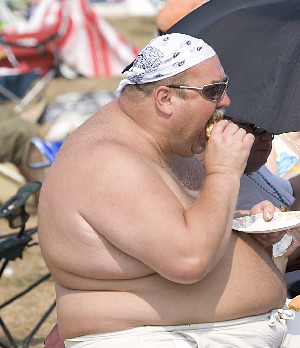 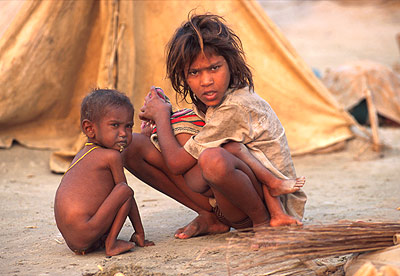 4/17/2020
FAN - 705 (Dr. Shahid Mahmood Rana)
101
MALNUTRITION
CONSUMPTION OF NON-OPTIMAL QUANTITIES LEADS TO SPECIFIC HEALTH DISORDERS 
MALNUTRITION 
OVER OR UNDER CONSUMPTION OF FOOD NUTRIENTS 
OVER NUTRITION
COMMON IN WELL–TO–DO FAMILIES 
EAT IN EXCESS 
DO LITTLE PHYSICAL WORK 
ALSO INDIVIDUALS LESS KNOWLEDGEABLE IN RULES OF PROPER NUTRITION
4/17/2020
FAN - 705 (Dr. Shahid Mahmood Rana)
102
MALNUTRITION
EXCESSIVE CONSUMPTION
FATTY AND CARBOHYDRATE FOODS 
UNDUE ACCUMULATION OF FAT IN ADIPOSE TISSUES 
IMPLICATED IN OBESITY  
PROTEIN RICH FOODS
STRAIN LIVER AND KIDNEYS 
POSSIBLY REDUCE LIFE EXPECTANCY OF INDIVIDUAL 
MINERAL ELEMENTS AND VITAMINS
ADVERSE EFFECTS ON HEALTH
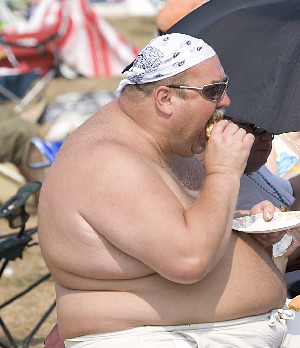 4/17/2020
FAN - 705 (Dr. Shahid Mahmood Rana)
103
MALNUTRITION
UNDER NUTRITION – MORE SERIOUS 
UNIVERSAL AMONG POOR FAMILIES AND NATIONS 
RESULTS FROM CONSUMPTION OF POOR DIETS OVER PROLONGED PERIODS 
SINGLE MOST IMPORTANT PUBLIC HEALTH PROBLEM IN MANY DEVELOPING COUNTRIES 
ABOUT 30 % CHILDREN IN WORLD UNDERWEIGHT
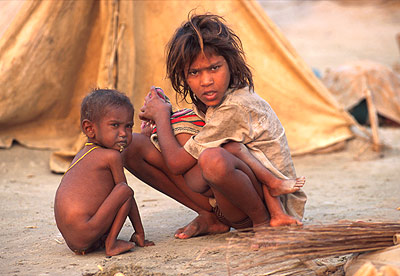 4/17/2020
FAN - 705 (Dr. Shahid Mahmood Rana)
104
MALNUTRITION
CARBOHYDRATE AND PROTEIN DEFICIENCY 
MOST PREVALENT FORM OF UNDER-NOURISHMENT 
PROTEIN DEFICIENCY - COMMON AMONG
VERY POOR PEOPLE 
DURING PERIODS OF FAMINE,DROUGHT, FLOODS, CIVIL WARS
RESPONSIBLE FOR KWASHIORKOR IN CHILDREN 
ESTIMATED 200 MILLION CHILDREN SUFFER
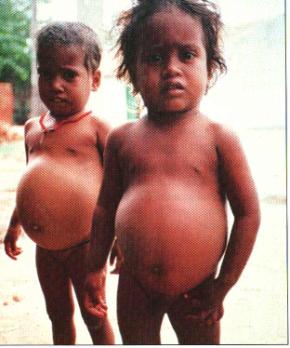 4/17/2020
FAN - 705 (Dr. Shahid Mahmood Rana)
105
MALNUTRITION
UNDER NOURISHMENT MANIFESTATIONS
DEFICIENCY OF VITAMINS AND MINERAL ELEMENTS LEADS TO ONSET OF DIFFERENT DISEASES 
THREE WIDESPREAD MICRONUTRIENT DEFICIENCIES GLOBALLY
LACK OF IRON 		ANAEMIA
VITAMIN A DEFICIENCY	NIGHT BLINDNESS 
IODINE DEFICIENCY		GOITRE 
Ca + VIT D DEFICIENCY  	RICKETS, OSTEOMALCIA, 						OSTEOPOROSIS 
INCREASE CHILD MORTALITY AND HAVE OTHER ADVERSE CONSEQUENCES:
4/17/2020
FAN - 705 (Dr. Shahid Mahmood Rana)
106
MALNUTRITION
CONSEQUENCES OF UNDER NUTRITION 
REDUCED IMMUNITY TO INFECTIONS 
INADEQUATE DIETARY INTAKE RESULTS IN
WEIGHT LOSS
POOR GROWTH
LOWERED IMMUNITY 
MUCOSAL DAMAGE 
THIS LEADS TO ONSET OF DISEASE
4/17/2020
FAN - 705 (Dr. Shahid Mahmood Rana)
107
MALNUTRITION
REDUCES APPETITE
PROMOTES NUTRIENTS’ LOSS BY
MALABSORPTION OF NUTRIENTS 
ALTERED METABOLISM
4/17/2020
FAN - 705 (Dr. Shahid Mahmood Rana)
108
MALNUTRITION - SITUATION IN PAKISTAN
PROTEIN-CALORIE MALNUTRITION AFFECTS ALL AREAS  
MALNUTRITION PREVALENT IN:
BALUCHISTAN - ONLY 27 % CHILDREN NORMALLY NOURISHED
NWFP NORMAL CHILDREN – 	31 % 
SINDH – NORMAL CHILDREN – 	36 %
PUNJAB – NORMAL CHILDREN – 	49 %.
4/17/2020
FAN - 705 (Dr. Shahid Mahmood Rana)
109
MALNUTRITION / INFECTION CYCLE
4/17/2020
FAN - 705 (Dr. Shahid Mahmood Rana)
110
FAN - 705. L # 15. Malnutrition Assessment
BMI 
BMI & Nutritional Status
Human Body Composition
Pakistan Health Profile-2019
4/17/2020
FAN - 705 (Dr. Shahid Mahmood Rana)
111
WEIGHT STATUS ASSESSEMENT
4/17/2020
FAN - 705 (Dr. Shahid Mahmood Rana)
112
BMI & NUTRITIONAL STATUS
4/17/2020
FAN - 705 (Dr. Shahid Mahmood Rana)
113
BMI & NUTRITIONAL STATUS
4/17/2020
FAN - 705 (Dr. Shahid Mahmood Rana)
114
HUMAN BODY COMPOSITION (ADULTS)
115
4/17/2020
FAN - 705 (Dr. Shahid Mahmood Rana)
PAKISTAN HEALTH PROFILE-2019
4/17/2020
FAN - 705 (Dr. Shahid Mahmood Rana)
116
FAN-705. L # 30. OVERWEIGHT & OBESITY
Definitions
Obesity Assessment
Body Fat (%) and Nutritional / Nutrition Status
Overweight and Obesity
4/17/2020
FAN - 705 (Dr. Shahid Mahmood Rana)
117
OVERWEIGHT AND OBESITY
“Overweight and obesity are defined as abnormal or excessive fat accumulation that presents a risk to health”.

“Overweight and obesity are defined as abnormal or excessive fat accumulation that may impair health”.
4/17/2020
FAN - 705 (Dr. Shahid Mahmood Rana)
118
OVERWEIGHT AND OBESITY
Overweight and obesity are defined as abnormal or excessive fat accumulation that presents a risk to health.
Overweight and obesity are defined as abnormal or excessive fat accumulation that may impair health. 
A crude population measure of obesity is the body mass index (BMI), a person’s weight (in kilograms) divided by the square of his or her height (in metres). 
A person with a BMI of 30 or more is generally considered obese. A person with a BMI equal to or more than 25 is considered overweight.
Overweight and obesity are major risk factors for a number of chronic diseases, including diabetes, cardiovascular diseases and cancer. 
Once considered a problem only in high income countries, overweight and obesity are now dramatically on the rise in low- and middle-income countries, particularly in urban settings.
4/17/2020
FAN - 705 (Dr. Shahid Mahmood Rana)
119
ASSESSMENT OF OBESITY FOR ASIAN ADULTS
4/17/2020
FAN - 705 (Dr. Shahid Mahmood Rana)
120
BODY FAT (%) AND NUTRITION STATUS
MOST SCIENTIFIC
4/17/2020
FAN - 705 (Dr. Shahid Mahmood Rana)
121
WEIGHT STATUS ASSESSEMENT
BODY FAT (%)

MOST RECENT AND ADVANCED SCIENTIFIC METHOD TO ESTABLISH WEIGHT STATUS

MEASURED 
BY MANY METHODS BUT 
THE MOST CONVENIWNT IS
BIO-ELECTRICAL IMPEDANCE TECHNIQUE
4/17/2020
FAN - 705 (Dr. Shahid Mahmood Rana)
122
OVERWEIGHT AND OBESITY
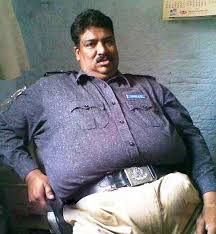 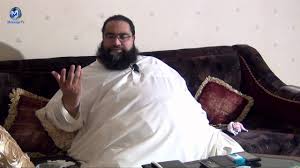 4/17/2020
FAN - 705 (Dr. Shahid Mahmood Rana)
123
OVERWEIGHT AND OBESITY
4/17/2020
FAN - 705 (Dr. Shahid Mahmood Rana)
124
OVERWEIGHT AND OBESITY
4/17/2020
FAN - 705 (Dr. Shahid Mahmood Rana)
125
OVERWEIGHT AND OBESITY
4/17/2020
FAN - 705 (Dr. Shahid Mahmood Rana)
126
4/17/2020
FAN - 705 (Dr. Shahid Mahmood Rana)
127
4/17/2020
FAN - 705 (Dr. Shahid Mahmood Rana)
128
4/17/2020
FAN - 705 (Dr. Shahid Mahmood Rana)
129
4/17/2020
FAN - 705 (Dr. Shahid Mahmood Rana)
130
4/17/2020
FAN - 705 (Dr. Shahid Mahmood Rana)
131
OVERWEIGHT AND OBESITY
4/17/2020
FAN - 705 (Dr. Shahid Mahmood Rana)
132
OVERWEIGHT AND OBESITY
4/17/2020
FAN - 705 (Dr. Shahid Mahmood Rana)
133
OVERWEIGHT AND OBESITY
OVERWEIGHT - MAJOR CONTRIBUTOR TO REDUCED LIFE EXPECTANCY
STRONGLY LINKED WITH DEVELOPMENT OF
CORONARY HEART DISEASE
DIABETES
GALLBLADDER DISEASE
HYPERTENSION
RESPIRATORY AILMENTS 
CERTAIN FORMS OF CANCER
INCREASED RISK OF ARTHRITIS
LOW BACK PAIN 
NUMEROUS OTHER PAINFUL CONDITIONS
4/17/2020
FAN - 705 (Dr. Shahid Mahmood Rana)
134
OVERWEIGHT AND OBESITY
OVERWEIGHT SUBJECTIVE TERM, DEPENDS UPON BODY STRUCTURE
HEIGHT AND WEIGHT CHARTS
USUALLY GIVE IDEAL WEIGHTS OF INDIVIDUALS FOR  GIVEN HEIGHT AND FRAME SIZE
OVERWEIGHT - IF  WEIGHT 15-20 % ABOVE IDEAL WEIGHT INDICATED
OBESITY - ABNORMAL ACCUMULATION OF ADIPOSE TISSUE THROUGHOUT BODY
LINKED WITH AMOUNT AND DISTRIBUTION OF FAT IN BODY
4/17/2020
FAN - 705 (Dr. Shahid Mahmood Rana)
135
OVERWEIGHT AND OBESITY
NEED FOR FAT IN BODY
BODY REQUIRES MINIMAL AMOUNT OF FAT FOR
INSULATION 
CUSHIONING BETWEEN PARTS OF BODY AND VITAL ORGANS
MEN’S BODY SHOULD CONTAIN
14 - 17 % TOTAL BODY FAT 
NOT BELOW 3 - 4 %
MAN CONSIDERED OBESE IF TOTAL BODY FAT EXCEEDS 25 % BODY MASS
4/17/2020
FAN - 705 (Dr. Shahid Mahmood Rana)
136
OVERWEIGHT AND OBESITY
WOMEN SHOULD HAVE WITHIN 21- 24 % FAT
IF EXCEEDS 30 %, THEN WOMAN OBESE
IN FEMALES BODY FAT NOT FALL BELOW 8 %
RESULT
AMENORRHEA DISRUPTION OF NORMAL MENSTRUAL CYCLE
TOO MUCH OR TOO LITTLE FAT BOTH POTENTIALLY HARMFUL
4/17/2020
FAN - 705 (Dr. Shahid Mahmood Rana)
137
OVERWEIGHT AND OBESITY
METHODS FOR DETERMINING AMOUNT OF
PINCH TEST
HYDROSTATIC WEIGHING TECHNIQUE
SOFT TISSUE ROENTGENOGRAM
BIO ELECTRICAL IMPEDANCE TECHNIQUE
PINCH TEST USEFUL AND SIMPLE
PINCHING FOLD OF SKIN (NOT MUSCLE) JUST BEHIND TRICEPS WITH THUMB AND INDEX FINGER
IF DISTANCE OR SIZE OF PINCH THICKER THAN 1 INCH, PERSON GENERALLY CONSIDERED OVER FAT
4/17/2020
FAN - 705 (Dr. Shahid Mahmood Rana)
138
OVERWEIGHT AND OBESITY: CAUSES
INHERITED TRAIT
PRESENCE OF EXCESSIVE NUMBER OF FAT CELLS IN BODY
AVERAGE WEIGHT ADULT HAS ABOUT 25-30 BILLION FAT CELLS
MODERATELY OBESE ADULT ABOUT 60 -100 BILLION FAT CELLS
EXTREMELY OBESE 200 BILLION FAT CELLS
SIZE OF FAT CELLS INCREASES OR DECREASES DEPENDING UPON DIETARY HABITS
4/17/2020
FAN - 705 (Dr. Shahid Mahmood Rana)
139
OVERWEIGHT AND OBESITY: CAUSES
UNDERACTIVE THYROID GLAND - PRODUCES HORMONE TO REGULATE METABOLISM
IMPEDES ABILITY TO BURN UP CALORIES
MENOPAUSE LEADS TO INCREASED WAIST–TO–HIP 	RATIO AND 20 % GREATER BODY FAT MASS
BMR DECREASES AFTER 25 YEARS AGE - thyroxine 
RESULTS IN ACCUMULATION OF FAT IN  BODY.
LIFESTYLE
LABOUR SAVING DEVICES
REDUCED PHYSICAL ACTIVITY
4/17/2020
FAN - 705 (Dr. Shahid Mahmood Rana)
140
OVERWEIGHT AND OBESITY: CAUSES
FOOD
MORE CONCENTRATED, RESULT OF REFINING 
HIGH LEVELS OF FATTY, HIGH CALORIE FOODS
RELATIONSHIP BETWEEN ACTIVITY LEVEL AND 	CALORIE INTAKE IMPORTANT
SEDENTARY PERSON CAN EASILY CONSUME FOOD CONTAINING 3,000 K. Cal OR MORE IN A DAY
EQUIVALENT TO ABOUT 400 g BODY FAT
EQUIVALENT TO WALKING AT 4.5 Km /H FOR ABOUT 80 MINUTES
HENCE, EASIER TO GAIN WEIGHT THAN LOSE IT.
4/17/2020
FAN - 705 (Dr. Shahid Mahmood Rana)
141
PREVENTION IS BETTER THAN CURE
4/17/2020
FAN - 705 (Dr. Shahid Mahmood Rana)
142
4/17/2020
FAN - 705 (Dr. Shahid Mahmood Rana)
143
4/17/2020
FAN - 705 (Dr. Shahid Mahmood Rana)
144
DENTAL CARIES AND NUTRITION
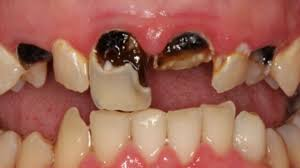 4/17/2020
FAN - 705 (Dr. Shahid Mahmood Rana)
145
DENTAL CARIES
TEETH 
HARD STRUCTURES
DO NOT ALLOW ACCUMULATION AND GROWTH OF MICROORGANISMS
BACTERIA IDENTIFIED ON AND AROUND TEETH 
OVER 300 SPECIES
4/17/2020
FAN - 705 (Dr. Shahid Mahmood Rana)
146
DENTAL CARIES DEVELOPMENT
FOOD RESIDUES REMAIN
ON  TEETH / IN BETWEEN TEETH
ALLOW ACCUMULATION OF MICROORGANISMS AND THEIR PRODUCTS 
DEPOSITS CALLED DENTAL PLAQUES
INVOLVED IN FORMATION OF DENTAL CARIES, OR TOOTH DECAY
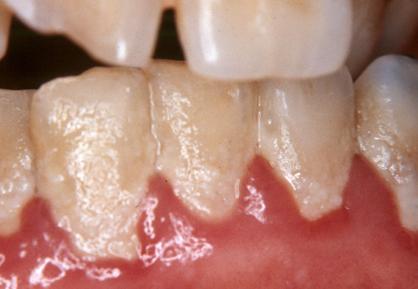 4/17/2020
FAN - 705 (Dr. Shahid Mahmood Rana)
147
Brush your teeth <http://www.environmentalgraffiti.com/featured/images-inside-human-body-images/8292>  often because this is what the surface of a tooth with a form of “corn-on-the-cob” plaque looks like.
4/17/2020
FAN - 705 (Dr. Shahid Mahmood Rana)
148
DENTAL CARIES DEVELOPMENT
BACTERIA, ESPECIALLY Streptococcus mutans (GRAM POSITIVE) AND SOME OTHERS, UTILISE SUGARS FROM:
CANDIES
HONEY
APPLES
MILK
RAISINS
BREAD
OTHER FOODS
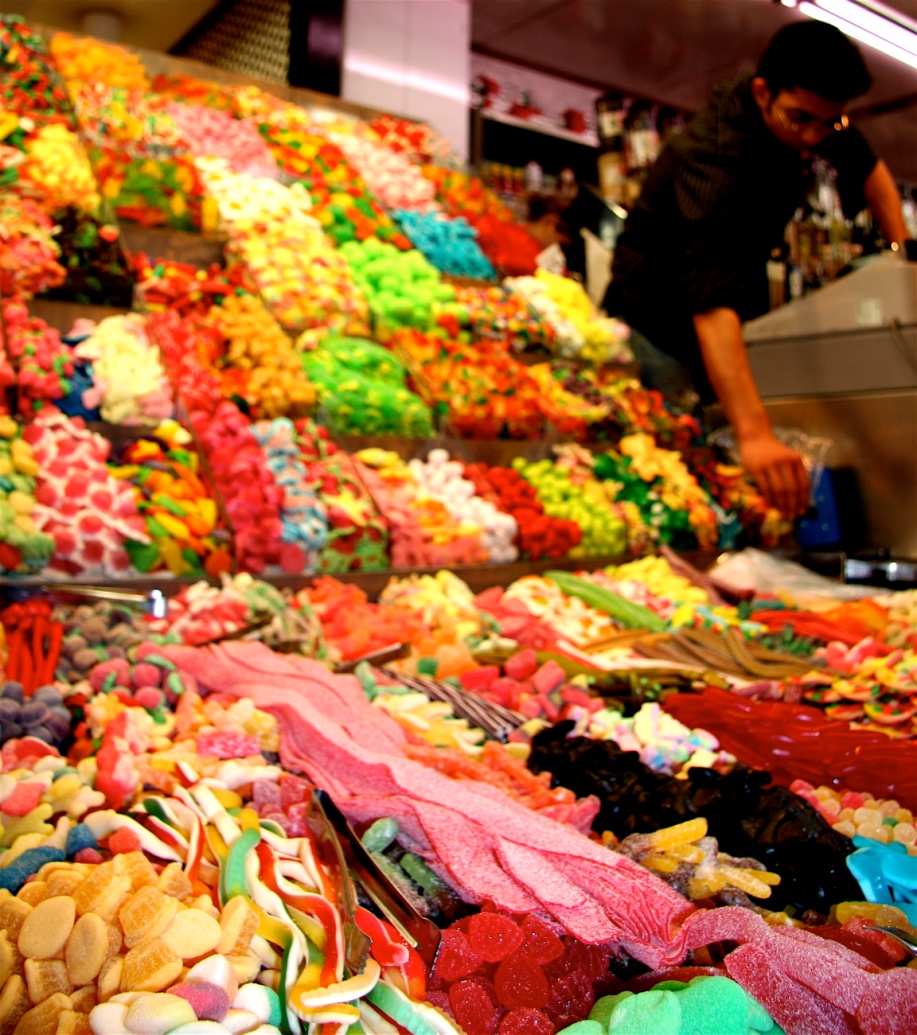 4/17/2020
FAN - 705 (Dr. Shahid Mahmood Rana)
149
DENTAL CARIES DEVELOPMENT
BACTERIA CONVERT SUGARS INTO LACTIC ACID
LACTIC ACID
ATTACKS TOOTH ENAMEL
DISSOLVES CALCIUM FROM TOOTH SURFACE
FORMS CAVITY RESULTING IN DENTAL CARIES
4/17/2020
FAN - 705 (Dr. Shahid Mahmood Rana)
150
DENTAL CARIES DEVELOPMENT
BACTERIA PENETRATE INTO  INTERIOR OF TOOTH IF INITIAL PENETRATION OF ENAMEL BY CARIES REMAINS UNTREATED
ONSET OF DENTAL CARIES IN THE PRESENCE OF
FERMENTABLE CARBOHYDRATES IN MOUTH
TIME FOR GROWTH OF BACTERIA
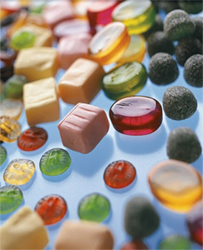 4/17/2020
FAN - 705 (Dr. Shahid Mahmood Rana)
151
DENTAL CARIES PREVENTION
ANY FOOD FORMING ACID IN MOUTH CARIOGENIC
TABLE SUGAR HIGHLY CORRELATED WITH  PRESENT LEVEL OF DENTAL CARIES
PREVENTION
MINIMAL INGESTION OF SUCROSE, ESPECIALLY IN BETWEEN MEALS
AVOID CONSUMPTION OF REFINED SUGAR
USE ‘GUR’ OR ‘SHAKKAR’
4/17/2020
FAN - 705 (Dr. Shahid Mahmood Rana)
152
DENTAL CARIES PREVENTION
FOLLOW ORAL HYGIENE
CLEAN TEETH REGULARLY
CLEAN TEETH BEFORE GOING TO BED
RINSE MOUTH AFTER EATING FOOD, SWEETS
MAINTAIN EFFECTIVE ORAL HYGIENE
TOOTHPASTES
TOOTH POWDER, ‘MANJAN’
TRADITIONAL CHEWING STICKS
‘KEEKAR MASWAK’
WALNUT BARK
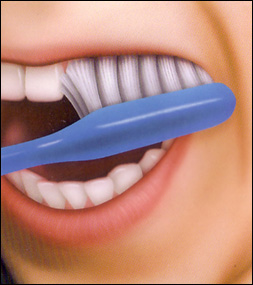 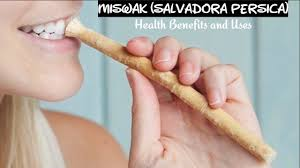 4/17/2020
FAN - 705 (Dr. Shahid Mahmood Rana)
153
4/17/2020
FAN - 705 (Dr. Shahid Mahmood Rana)
154
LACTOSE INTOLERANCE
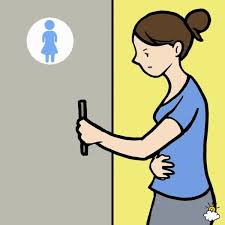 4/17/2020
FAN - 705 (Dr. Shahid Mahmood Rana)
155
LACTOSE INTOLERANCE
SOME PEOPLE FACE DIFFICULTY IN DIGESTING OF MILK OR MILK PRODUCTS
INABILITY TO HYDROLYSE LACTOSE
INCAPABLE TO SYNTHESISE LACTASE AT ALL 
SYNTHESISE INADEQUATELY
INGESTION OF MORE LACTOSE IN MILK AND DERIVATIVES THAN CAN DIGEST 
BACTERIA IN COLON CONVERT LACTOSE INTO
 ACID  
 CARBON DIOXIDE
4/17/2020
FAN - 705 (Dr. Shahid Mahmood Rana)
156
LACTOSE INTOLERANCE
TYPICAL SYMPTOMS APPEAR WITHIN 30 MINUTES  
NAUSEA
CRAMPS
BLOATING 
DIARRHOEA
DEGREE LACTOSE INTOLERANCE
 VARIES FROM PERSON TO PERSON
4/17/2020
FAN - 705 (Dr. Shahid Mahmood Rana)
157
LACTOSE INTOLERANCE
BABIES BORN WITH CAPABILITY OF LACTASE FORMATION & LOSE THIS CAPABILITY IN EARLY CHILDHOOD
BODY PRODUCES LESS LACTASE AFTER INFANCY
PREVALENCE 
 75 % WORLD’S ADULT POPULATION MAY EXPERIENCE SOME OR ALL SYMPTOMS OF LACTOSE INTOLERANCE
4/17/2020
FAN - 705 (Dr. Shahid Mahmood Rana)
158
LACTOSE INTOLERANCE
INFANTS BORN WITH LACTASE DEFICIENCY UNABLE TO DIGEST MILK
FOR SUCH CHILDREN, LACTOSE FREE MILK AVAILABLE
ADULTS ADVISED TO DETERMINE DEGREE OF TOLERANCE:
CONSUME SMALL AMOUNTS OF MILK WITH OTHER FOODS
LACTOSE INTOLERANCE PATIENTS EASILY DIGEST YOGHURT AND AGED CHEESE
4/17/2020
FAN - 705 (Dr. Shahid Mahmood Rana)
159
LACTOSE INTOLERANCE
DIAGNOSIS - LABORATORY TESTS 
LACTOSE TOLERANCE TEST
HYDROGEN BREATH TEST 
STOOL ACIDITY TEST
4/17/2020
FAN - 705 (Dr. Shahid Mahmood Rana)
160
4/17/2020
FAN - 705 (Dr. Shahid Mahmood Rana)
161
OSTEOPOROSIS AND NUTRITION
4/17/2020
FAN - 705 (Dr. Shahid Mahmood Rana)
162
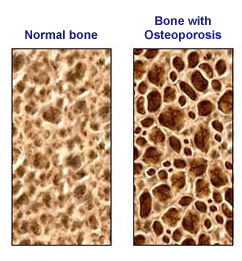 4/17/2020
FAN - 705 (Dr. Shahid Mahmood Rana)
163
OSTEOPOROSIS
CONDITION IN WHICH AMOUNT OF BONE TISSUE VERY  LOW 
BONES EASILY FRACTURE IN RESPONSE TO MINIMAL FORCE
AFTER 40 YEARS, MEN AND WOMEN LOSE BONE MASS
BONES BECOME LIGHTER AND THINNER
FRACTURES OCCUR EASILY
HEAL SLOWLY BECAUSE BODY NOT ABLE TO FORM NEW BONE  EASILY
4/17/2020
FAN - 705 (Dr. Shahid Mahmood Rana)
164
OSTEOPOROSIS
CONTRIBUTORS TO DEVELOPMENT
INADEQUATE CALCIUM AND VITAMIN D IN DIET
INSUFFICIENT EXERCISE
REDUCED OESTROGEN LEVELS IN WOMEN
COMMON AMONG POST–MENOPAUSAL WOMEN
4/17/2020
FAN - 705 (Dr. Shahid Mahmood Rana)
165
OSTEOPOROSIS
PREVENTION
CONSUMPTION OF MILK AND MILK PRODUCTS - PREVENT CALCIUM DEFICIENCY
PROPER NUTRITION – BALANCED DIET 
ADEQUATE EXERCISE 
CALCIUM AND VITAMIN D SUPPLEMENTATION 
NON-SMOKING
4/17/2020
FAN - 705 (Dr. Shahid Mahmood Rana)
166
ATHEROSCLEROSIS, CORONARY HEART DISEASES AND NUTRITION
4/17/2020
FAN - 705 (Dr. Shahid Mahmood Rana)
167
ATHEROSCLEROSIS, CORONARY HEART DISEASES AND NUTRITION
PLAQUE - COMBINATION OF: 
CHOLESTEROL
CALCIUM
OTHER MINERALS 
MAJOR CAUSE OF ATHEROSCLEROSIS (HARDENING OF ARTERIES)
ACTUAL AMOUNT OF CIRCULATING CHOLESTEROL NOT IMPORTANT AS RATIO OF CHOLESTEROL TO LIPOPROTEINS.
4/17/2020
FAN - 705 (Dr. Shahid Mahmood Rana)
168
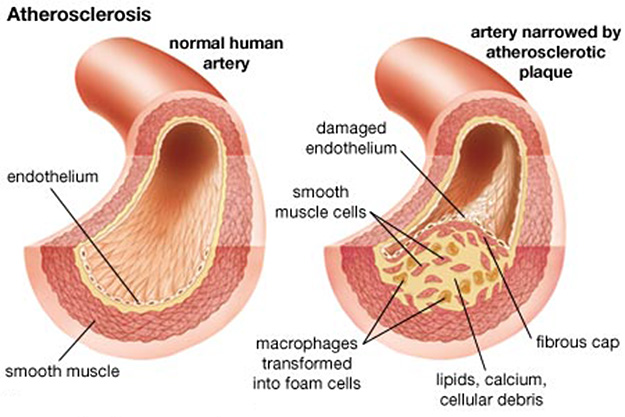 4/17/2020
FAN - 705 (Dr. Shahid Mahmood Rana)
169
4/17/2020
FAN - 705 (Dr. Shahid Mahmood Rana)
170
ATHEROSCLEROSIS, CORONARY HEART DISEASES AND NUTRITION
LIPOPROTEINS
HIGH DENSITY LIPOPROTEINS
LOW DENSITY LIPOPROTEINS
FACILITATE TRANSPORT OF CHOLESTEROL IN BLOOD
HDLS TRANSPORT MORE CHOLESTEROL THAN LDLS
HDLS CARRY CIRCULATING CHOLESTEROL TO LIVER FOR:
METABOLISM 
ELIMINATION FROM BODY
LDLS TRANSPORT CHOLESTEROL TO BODY’S CELLS
4/17/2020
FAN - 705 (Dr. Shahid Mahmood Rana)
171
ATHEROSCLEROSIS, CORONARY HEART DISEASES AND NUTRITION
PEOPLE WITH  HIGH RATIO OF HDLS APPEAR AT LOWER RISK FOR DEVELOPMENT OF CHOLESTEROL
LESS CLOGGED ARTERIES
REGULAR VIGOROUSEXERCISE HELPS INCREASE HDLS
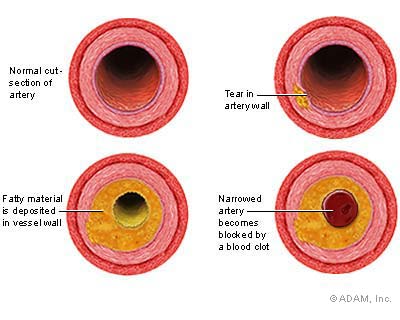 4/17/2020
FAN - 705 (Dr. Shahid Mahmood Rana)
172
ATHEROSCLEROSIS, CORONARY HEART DISEASES AND NUTRITION
SATURATED FATS AND CHOLESTEROL LINKED TO GROWING RISK FOR CORONARY ARTERY DISEASE
DIETS HIGH IN SATURATED FATS LEAD TO:
INCREASED TRIGLYCERIDE PRODUCTION 
INCREASED CHOLESTEROL FORMATION
INTENSIFYING RISK OF CARDIO-VASCULAR PROBLEMs
4/17/2020
FAN - 705 (Dr. Shahid Mahmood Rana)
173
ATHEROSCLEROSIS, CORONARY HEART DISEASES AND NUTRITION
SEDENTARY ADULTS NEED LARGESCALE REDUCTION IN AMOUNT AND RELATIVE PROPORTION OF
HIGH FAT FOODS 
HIGH CHOLESTEROL FOODS 
CHOLESTEROL NECESSARY FOR MANY BODILY FUNCTIONS
HUMAN BODY CAN PRODUCE IT
4/17/2020
FAN - 705 (Dr. Shahid Mahmood Rana)
174
ATHEROSCLEROSIS, CORONARY HEART DISEASES AND NUTRITION: PREVENTION AND CONTROL
PRESENT DAY LIFESTYLE 
SMOKING
SEDENTARY LIFE
STRESS
AVAILABILITY OF REFINED AND ENERGY RICH FOODS
DIFFICULT FOR A PERSON SUFFERING FROM CVD TO FIND SUITABLE DIET
DIETARY RECOMMENDATIONS ALMOST SAME AS FOR  OBESE
4/17/2020
FAN - 705 (Dr. Shahid Mahmood Rana)
175
ATHEROSCLEROSIS, CORONARY HEART DISEASES AND NUTRITION: PREVENTION AND CONTROL
RECOMMEND-FIBRE–RICH FOODS (FRUITS, VEGETABLES, WHOLE CEREALS, WHOLE BEANS AND PULSES)
FIBRE BINDS BILE (SYNTHESISED FROM CHOLESTEROL) IN STOMACH AND REMOVES IT WITH FAECES
ABOUT 60 -100 g PROTEIN BE CONSUMED FROM SKIM MILK, LEAN MEAT, POULTRY OR FISH TO MEET  REQUIREMENTS
PREFERABLY USE OIL FOR COOKING – POLYUNSATURATED FATTY ACIDS HELP IN REDUCING BLOOD CHOLESTEROL
4/17/2020
FAN - 705 (Dr. Shahid Mahmood Rana)
176
ATHEROSCLEROSIS, CORONARY HEART DISEASES AND NUTRITION: PREVENTION AND CONTROL
AVOID
FOODS CONTAINING HIGH CHOLESTEROL
BRAIN
LIVER
KIDNEY
EGG YOLK
SATURATED FATTY ACIDS - BUTTER, GHEE
HIGHLY REFINED AND CONCENTRATED FOODS
4/17/2020
FAN - 705 (Dr. Shahid Mahmood Rana)
177
CANCER AND NUTRITION
4/17/2020
FAN - 705 (Dr. Shahid Mahmood Rana)
178
CANCER
TERM “CANCER” REFERS TO NUMEROUS DIFFERENT DISEASES CHARACTERISED BY UNCONTROLLED GROWTH AND SPREAD OF ABNORMAL CELLS
HEALTHY CELLS IN BODY PERFORM THEIR DAILY FUNCTIONS OF GROWING, REPLICATING, AND REPAIRING BODY ORGANS
WHEN NORMAL CELL FUNCTIONS INTERRUPTED BY SOME FACTOR, UNCONTROLLED GROWTH AND ABNORMAL CELLULAR DEVELOPMENT OR NEOPLASMS BEGIN TO OCCUR
THIS NEOPLASMIC MASS OFTEN FORMS A CLUMPING OF CELLS KNOWN AS A TUMOUR
MOST TUMOURS BENIGN (NONCANCEROUS), GENERALLY HARMLESS, WHILE SOME CAN BE MALIGNANT (VERY DANGEROUS OR HARMFUL LIKELY TO CAUSE DEATH).
4/17/2020
FAN - 705 (Dr. Shahid Mahmood Rana)
179
CANCER
ONE THEORY PROPOSES THAT CANCER MAY RESULT FROM SOME SPONTANEOUS ERROR THAT OCCURS DURING CELL REPRODUCTION
A SECOND EXPLANATION SUGGESTS THAT CANCER MAY BE THE RESULT OF SOME FORM OF EXTERNAL AGENT OR AGENTS THAT ENTER A NORMAL CELL AND CAUSE CANCEROUS PROCESS TO BEGIN
NUMEROUS ENVIRONMENTAL CARCINOGENS SUCH AS RADIATION, CHEMICALS, HORMONAL DRUGS, IMMUNOSUPPRESSANT DRUGS AND OTHER TOXIC SUBSTANCES HAVE BEEN LISTED AS POSSIBLE DISEASE AGENTS.
4/17/2020
FAN - 705 (Dr. Shahid Mahmood Rana)
180
CANCER
EACH CANCER NAMED ACCORDING TO TYPE OF TISSUE FROM WHICH IT ARISES
 IT HAS A UNIQUE SET OF CHARACTERISTICS 
TYPICAL CLASSIFICATION OF THESE CANCERS: -
CARCINOMAS
LYMPHOMAS
LEUKAEMIA
4/17/2020
FAN - 705 (Dr. Shahid Mahmood Rana)
181
CANCER AND NUTRITION: CAUSES
DIET AND TOBACCO ACCOUNT FOR MORE THAN 60 % (ALMOST 30 % EACH), OF ESTIMATED CONTRIBUTING CAUSES OF DEATHS THROUGH CANCER 
OTHER FACTORS INCLUDE (IN DESCENDING ORDER OF NUMBER OF DEATHS):
INFECTION			UNKNOWN 
GENDER				OCCUPATION 
ETHYL ALCOHOL		POLLUTION 
RADIATION			MEDICAL DRUGS 
INDUSTRIAL PRODUCTS	FOOD ADDITIVES 
ULTRAVIOLET LIGHT
SOME OF THESE FACTORS CAN BE CONTROLLED; HENCE CANCER MAY BE PREVENTED.
4/17/2020
FAN - 705 (Dr. Shahid Mahmood Rana)
182
CANCER AND NUTRITION: CAUSES
ENVIRONMENTAL CHEMICALS (PESTICIDES, HERBICIDES, PRESERVATIVES AND OTHERS) THAT EVENTUALLY END UP IN OUR FOOD SUPPLY ACCOUNT FOR ABOUT 40 - 50 % OF CANCERS 
CERTAIN INTRINSIC CHEMICALS IN SOME FOODS MAY PROMOTE THE ERRATIC GROWTH OF CANCER CELLS
MOREOVER, SOME FOOD PROCESSING TECHNIQUES (e.g. PROLONGED HEATING OF FATS AND OILS DURING FRYING) PROMOTE FORMATION OF CARCINOGENIC COMPOUNDS.
4/17/2020
FAN - 705 (Dr. Shahid Mahmood Rana)
183
CANCER AND NUTRITION: PREVENTION And CONTROL
LOW FAT DIET ENHANCES IMMUNE FUNCTIONING WHICH IS CRUCIAL FOR FIGHTING OFF ALL DISEASES, INCLUDING CANCER.
DIET HIGH IN POLYUNSATURATED FAT DIMINISHES IMMUNE RESPONSIVENESS. 
LOW FAT, HIGH FIBRE PLANT BASED DIETS CAN SLOW OR REVERSE TUMOUR GROWTH AND BOLSTER THE BODY’S NATURAL RESISTANCE TO DISEASE.
4/17/2020
FAN - 705 (Dr. Shahid Mahmood Rana)
184
CANCER AND NUTRITION: PREVENTION And CONTROL
CERTAIN PLANT FOODS INHIBIT CANCER. 
PHYTOCHEMICALS IN BROCCOLI, CAULIFLOWER AND OTHER CRUCIFEROUS VEGETABLES HELP CANCER–FIGHTING ENZYMES PURGE CARCINOGENS IN CELLS.
GARLIC STRENGTHENS THE IMMUNE SYSTEM. 
SOYFOODS CONTAIN GENISTEIN, A CHEMICAL THAT COUNTERACTS HORMONAL CANCERS AND SHRINKS TUMOURS.
CAROTENOIDS IN ORANGE COLOURED FRUITS AND VEGETABLES AS WELL AS LEAFY GREENS SHIELD CELLS FROM SCREENING FREE–RADICALS THAT CAN CAUSE CANCER.
 A DIET HIGH IN FIBRE HELPS TO RETARD THE DEVELOPMENT OF SOME CANCERS BY INCREASING FAECAL BULK, THUS SPEEDING THE TRANSPORT OF CARCINOGENS OUT OF THE BODY.
ANTIOXIDANT SUPPLEMENTS, INCLUDING VITAMINS A AND E HELP PERSON’S IMMUNE SYSTEMS REBOUND AFTER CHEMOTHERAPY.
4/17/2020
FAN - 705 (Dr. Shahid Mahmood Rana)
185
CANCER AND NUTRITION: PREVENTION And CONTROL
NUTRITIONAL GUIDELINES TO PREVENT CANCER INCLUDE: 
REDUCE DIETARY FAT INTAKE, BOTH SATURATED AND UNSATURATED, TO PROVIDE ABOUT 30 % OR LESS OF TOTAL CALORIES
EAT MORE HIGH FIBRE FOODS – INCREASE CONSUMPTION OF FRUITS (APPLES, APRICOTS, CHERRIES, PEACHES, MELONS, STRAWBERRIES, MANGOES), VEGETABLES (BROCCOLI, CABBAGE, CAULIFLOWER, TURNIPS, RADISH, SPINACH) AND WHOLE GRAINS (WHOLE-WHEAT FLOUR CHAPATI, WHOLE PULSES)
4/17/2020
FAN - 705 (Dr. Shahid Mahmood Rana)
186
CANCER AND NUTRITION: PREVENTION And CONTROL
INCLUDE ONIONS AND GARLIC IN THE DIET. 
ALLOW FOODS RICH IN VITAMIN A AND C IN DAILY DIET
AVOID ALCOHOLIC BEVERAGES.
CONSUME SMOKED AND CHARCOAL BROILED FOODS (‘TIKKA’, ‘KEBAB’) ONLY IN MODERATION.
ABSTAIN FROM CONSUMPTION OF FOODS FRIED IN OILS/FATS THAT HAVE BEEN EXPOSED TO PROLONGED HEATING
4/17/2020
FAN - 705 (Dr. Shahid Mahmood Rana)
187
DIABETES AND NUTRITION
4/17/2020
FAN - 705 (Dr. Shahid Mahmood Rana)
188
DIABETES
DIABETES - DISEASE IN WHICH PANCREAS STOP PRODUCING INSULIN IN SUFFICIENT QUANTITIES TO ALLOW BODY TO STORE GLUCOSE (BLOOD SUGAR) 
INSULIN - HORMONE REQUIRED FOR METABOLISM OF CARBOHYDRATES 
TYPES OF DIABETES:
TYPE 1 - JUVENILE OR INSULIN DEPENDENT
TYPE 2 - NON-INSULIN DEPENDENT
4/17/2020
FAN - 705 (Dr. Shahid Mahmood Rana)
189
DIABETES
TYPE 1 DIABETES – INSULIN DEPENDENT
AN AUTOIMMUNE DISEASE - DESTROYS BODY’S ABILITY TO PRODUCE INSULIN
SERIOUS FORM, DEVELOPS IN CHILDHOOD, YOUTH 
VICTIMS REMAIN DEPENDENT UPON INSULIN INJECTIONS OR ORAL MEDICATIONS FOR REST OF LIVES
MUST TAKE DAILY INSULIN INJECTIONS TO LIVE
ADVISED TO CAREFULLY WATCH THEIR DIETS
THIS FORM ACCOUNTS FOR 5 – 10 % OF CASES.
4/17/2020
FAN - 705 (Dr. Shahid Mahmood Rana)
190
DIABETES
TYPE 2 DIABETES 
ADULT-ONSET
ACCOUNTS FOR 90 – 95 % CASES 
TENDS TO DEVELOP IN LATER LIFE - AFTER 40 YEARS OF AGE
BODY
UNABLE TO PRODUCE ENOUGH INSULIN TO MEET ITS NEEDS OR 
CANNOT EFFECTIVELY MAKE USE OF IT
4/17/2020
FAN - 705 (Dr. Shahid Mahmood Rana)
191
DIABETES -  TYPE 2 DIABETES
WOMEN CAN DEVELOP A FORM OF TYPE 2 DIABETES, CALLED GESTATIONAL DIABETES, DURING PREGNANCY 
APPROXIMATELY 40 % WOMEN WITH GESTATIONAL DIABETES AND OBESE BEFORE PREGNANCY DEVELOP TYPE 2 DIABETES WITHIN 4 YEARS
PEOPLE WITH TYPE 2 DIABETES MAY BE ABLE TO CONTROL BLOOD SUGAR THROUGH DIET AND EXERCISE 
SOME MAY NEED TO TAKE ORAL DIABETES MEDICATION TO LOWER BLOOD GLUCOSE LEVEL
4/17/2020
FAN - 705 (Dr. Shahid Mahmood Rana)
192
DIABETES - OCCURRENCE
DIABETES TENDS TO RUN IN FAMILIES – HEREDITARY  
RISK FACTORS
TENDENCY TOWARDS BEING OVERWEIGHT
COUPLED WITH INACTIVITY  
 ABOUT A THIRD PEOPLE WITH TYPE 2 DIABETES GO UNTREATED BECAUSE OF UNAWARENESS  
MANY DIAGNOSED WITH DIABETES LATE – AFTER DEVELOP SERIOUS COMPLICATIONS SUCH AS HEART ATTACK, KIDNEY DISEASE OR IMPAIRED EYESIGHT
4/17/2020
FAN - 705 (Dr. Shahid Mahmood Rana)
193
DIABETES: RECOMMENDATIONS
PERFORM BLOOD GLUCOSE SCREENING REGULARLY 
STARTING FROM AGE OF 45 YEARS 
ESPECIALLY IN FAMILIES THAT HAVE HISTORY OF DIABETES AND ARE OBESE.
4/17/2020
FAN - 705 (Dr. Shahid Mahmood Rana)
194
DIABETES - SYMPTOMS
DIABETICS EXHIBIT HYPERGLYCAEMIA - ELEVATED BLOOD SUGAR LEVELS AND HIGH GLUCOSE LEVELS IN URINE
MOST COMMON SYMPTOMS: 
FREQUENT URINATION
EXCESSIVE THIRST
EXCESSIVE HUNGER
TENDENCY TO TIRE EASILY
FREQUENT INFECTIONS
SKIN ERUPTIONS
SLOW HEALING OF WOUNDS
SUDDEN CHANGES IN VISION
TINGLING OR NUMBNESS IN THE HANDS OR FEET
IN FEMALES, A TENDENCY TOWARDS VAGINAL YEAST INFECTIONS COMMON.
4/17/2020
FAN - 705 (Dr. Shahid Mahmood Rana)
195
DIABETES - SYMPTOMS
NERVOUS TISSUES DO NOT HAVE ANY RESERVOIR OF GLUCOSE; HENCE CONSTANT SUPPLY ALWAYS NEEDED
NERVOUS ACTIVITY DIRECTLY DEPENDENT UPON LEVEL OF GLUCOSE IN BLOOD
IF GLUCOSE LEVEL IN BLOOD DROPS SUDDENLY, AS BY INJECTION OF EXCESSIVE AMOUNTS OF INSULIN, CHANGES IN NERVOUS ACTIVITY QUICKLY FOLLOW 
MENTAL CONFUSION FREQUENT SYMPTOM OF OVER DOSAGE IN DIABETIC PATIENTS.
4/17/2020
FAN - 705 (Dr. Shahid Mahmood Rana)
196
DIABETES: PREVENTION AND CONTROL
RECOMMENDATIONS
CONSUME FOODS RICH IN DIETARY FIBRE
FRUITS, VEGETABLES, WHOLE CEREAL PRODUCTS, WHOLE BEANS
 FOR 'CHAPATI' MAKING, SUPPLEMENT WHOLE WHEAT FLOUR WITH ABOUT 10-20 % GRAM FLOUR (‘BESAN’) -  BLEND  ALSO USEFUL FOR  CHILDREN 
MILK, MEAT, FISH, CHICKEN, EGGS AND BUTTER BE EATEN FOR NORMAL NUTRITION 
PROTEINS TO ACCOUNT FOR ABOUT 20 % CALORIES.
4/17/2020
FAN - 705 (Dr. Shahid Mahmood Rana)
197
DIABETES: PREVENTION AND CONTROL
CONSUME LOW CALORIE DIET IF OBESE  
AVOID - HIGHLY REFINED, CONCENTRATED AND FRIED FOODS  
REPLACE TABLE SUGAR WITH RAW SUGAR, ‘SHAKKAR’ OR ‘GUR’ 
EAT THREE TO FIVE MEALS IN A DAY
INCREASE NUMBER OF MEALS PROVIDED TOTAL INTAKE NOT DISTURBED.
4/17/2020
FAN - 705 (Dr. Shahid Mahmood Rana)
198
DIABETES: PREVENTION AND CONTROL
PROTECT AGAINST DEVELOPMENT OF TYPE 2 DIABETES BY:
MAINTAINING HEALTHY WEIGHT 
EXERCISING REGULARLY
WEIGHT LOSS AND EXERCISE IMPORTANT FACTORS IN LOWERING BLOOD SUGAR AND IMPROVING  EFFICIENCY OF CELLULAR USE OF INSULIN 
BOTH HELP PREVENT OVERWORK OF PANCREAS AND DEVELOPMENT OF DIABETES
4/17/2020
FAN - 705 (Dr. Shahid Mahmood Rana)
199